Olá, Servidor!
Você conhece os impactos que a última reforma da previdência trouxe nos seus benefícios previdenciários?

Venha entender as regras atuais da sua aposentadoria e como a Funpresp pode te ajudar a manter um presente e um futuro tranquilos para você e sua família:
Polícia Federal
Saus Quadra 6 - Asa Sul, Brasília
09/05/2022
14h
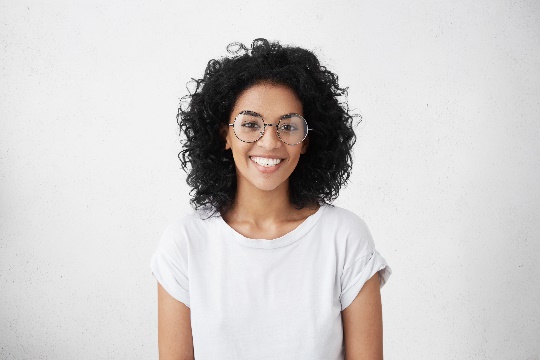 Maria da Silva
XX XXXXX-XXXX
xxxxx@funpresp.com.br